Make a model hydraulic boat lift
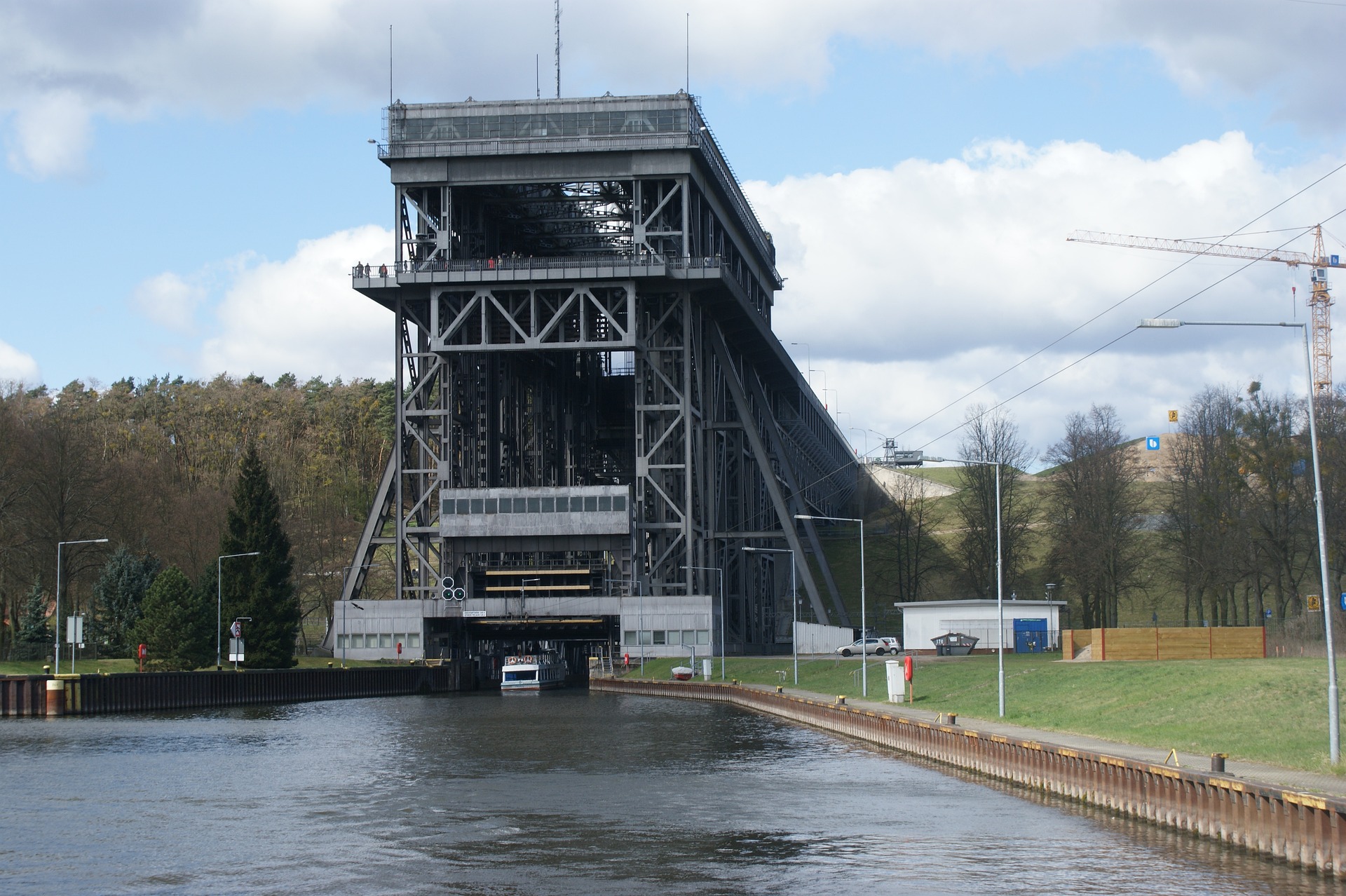 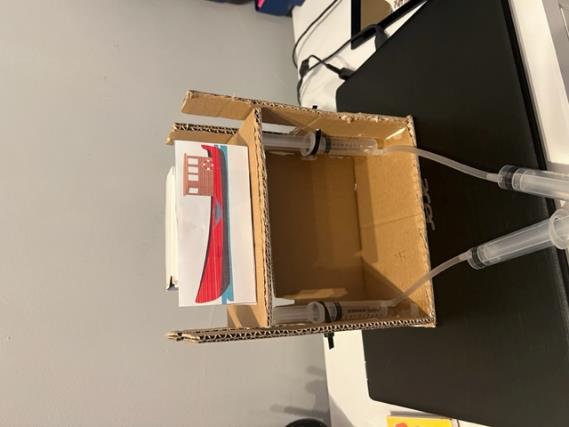 Making a model of a hydraulic boat lift using syringes
Stay safe  

Whether you are a scientist researching a new medicine or an engineer solving climate change, safety always comes first. An adult must always be around and supervising when doing this activity. You are responsible for:
 
ensuring that any equipment used for this activity is in good working condition
behaving sensibly and following any safety instructions so as not to hurt or injure yourself or others 
 
Please note that in the absence of any negligence or other breach of duty by us, this activity is carried out at your own risk. It is important to take extra care at the stages marked with this symbol: ⚠
Hydraulic Systems
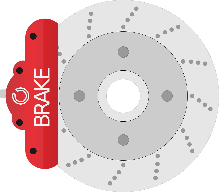 Hydraulic systems use liquids under pressure to create movement
They are used to move things such as cranes, car brakes and office chairs
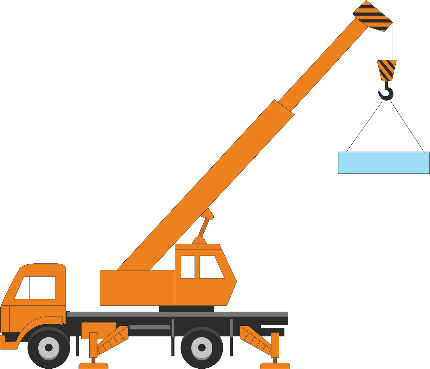 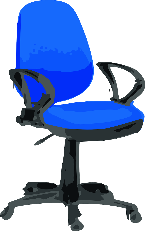 Anderton Boat Lift
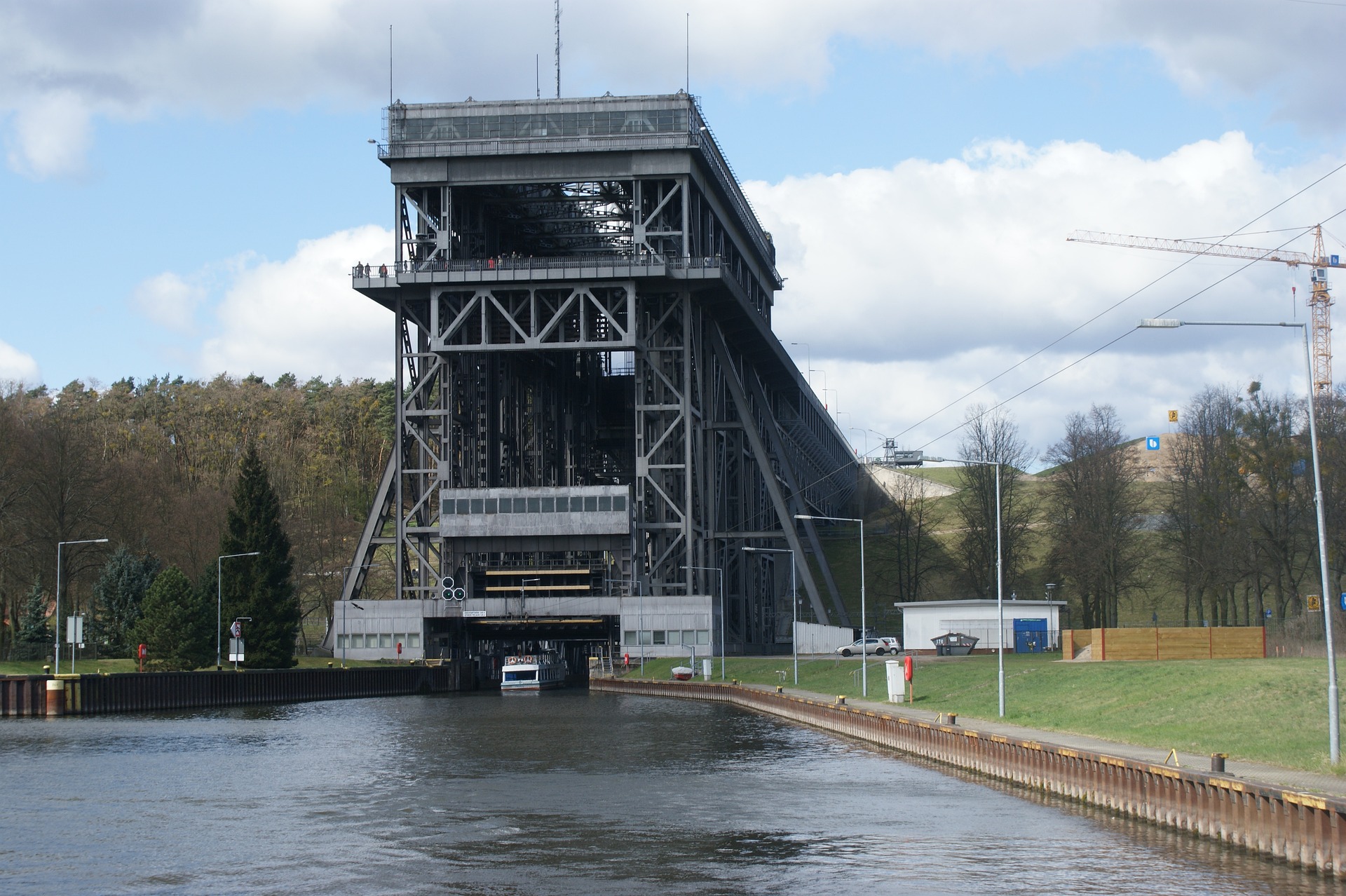 The Anderton boat lift raises boats from the river up to the canal

It was restored by a multi-company collaboration including Fairfield Control Systems
Canal
River
[Speaker Notes: Fairfield website: https://www.fairfields.co.uk/]
Step 1 - Boat Lift Model
⚠
Print out the model templates

Safely cut out each template using scissors
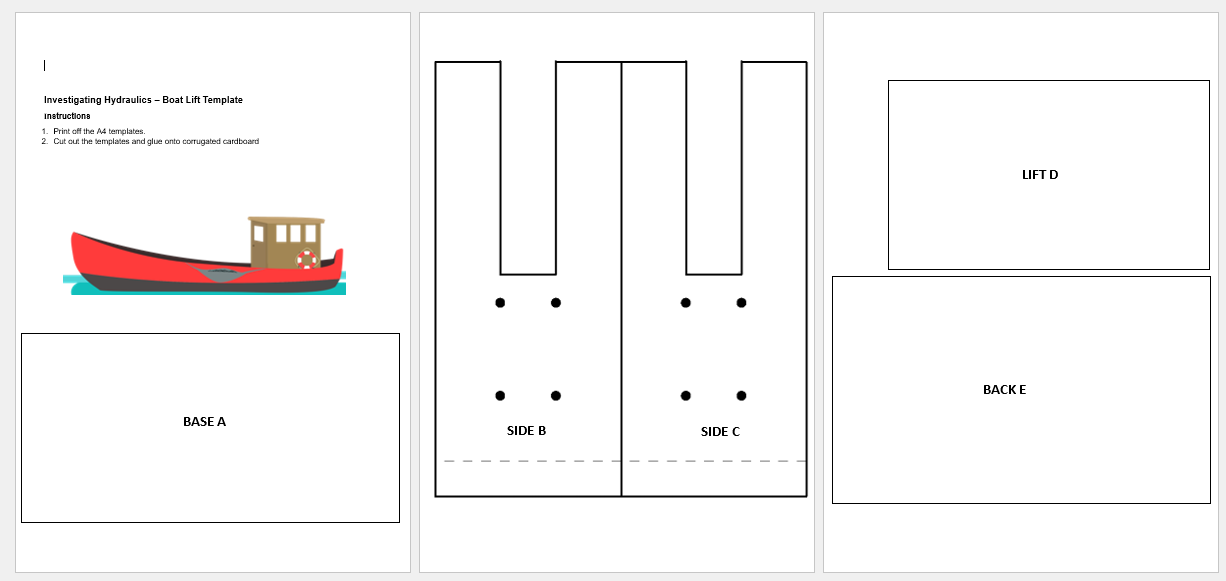 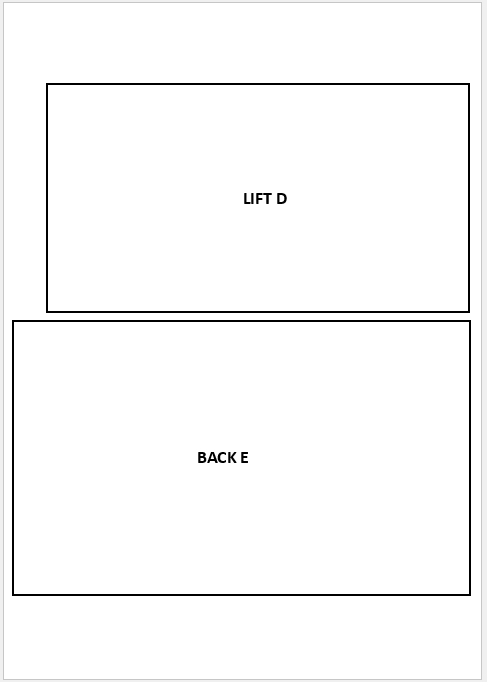 [Speaker Notes: Always take care when using scissors.]
Step 2
⚠
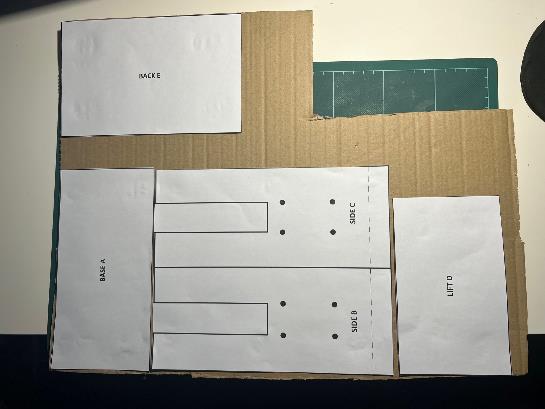 Dab a glue stick in each corner of each template

Stick each onto corrugated cardboard
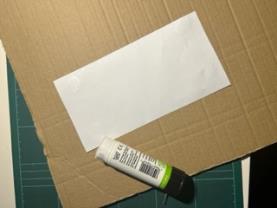 Step 3
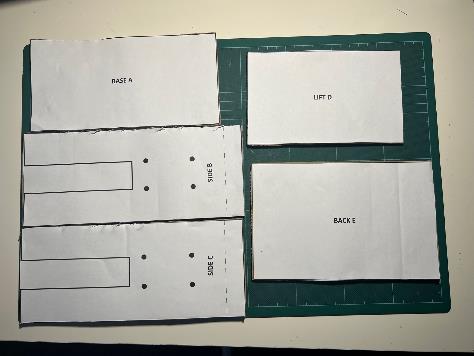 ⚠
Safely cut out each template using scissors

Get an adult to help to cut out the slots on Sides B and C
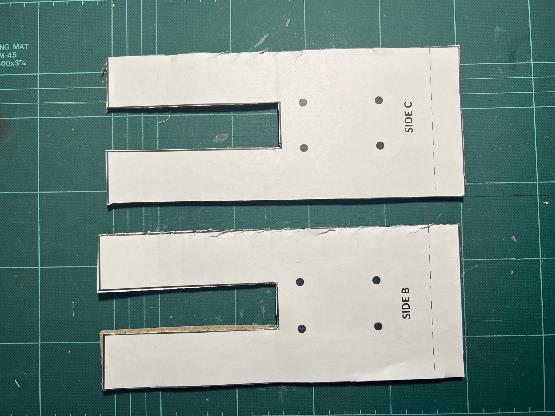 [Speaker Notes: Always take care when using scissors.]
Step 4
⚠
Make the eight holes shown in the template using a sharp pencil and sticky tack
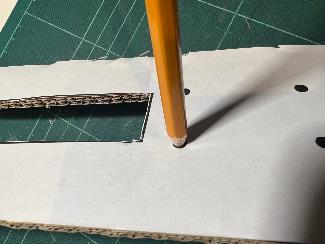 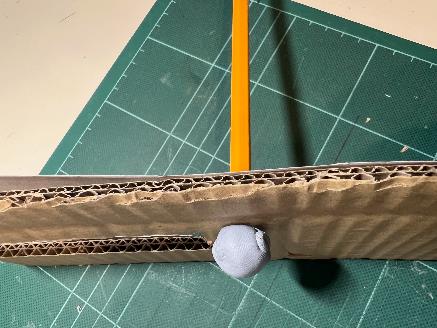 Step 5
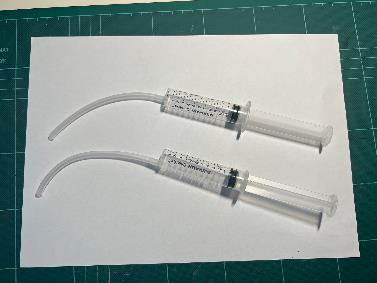 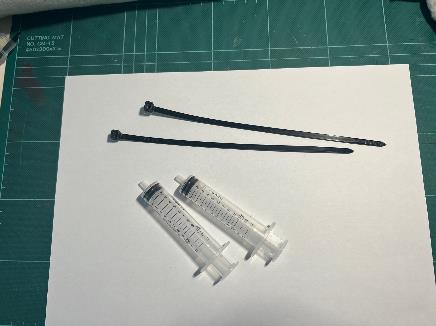 ⚠
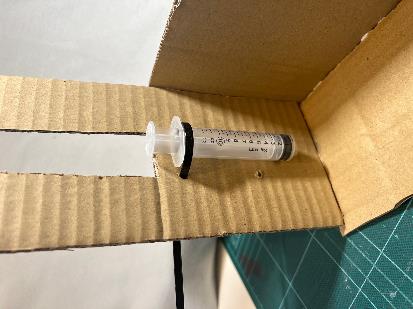 Remove the paper templates
Cut two 120 mm lengths of 3 mm clear plastic tube
Attach clear tubes to the syringes
Attach the 10 ml syringes with cable ties to Sides B and C
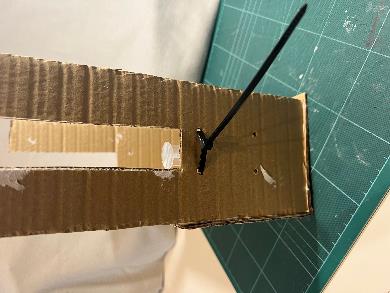 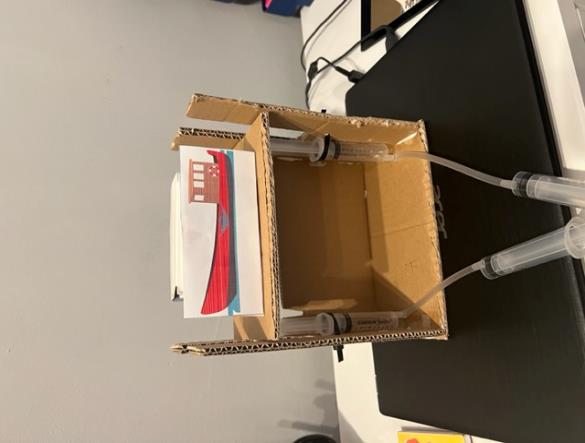 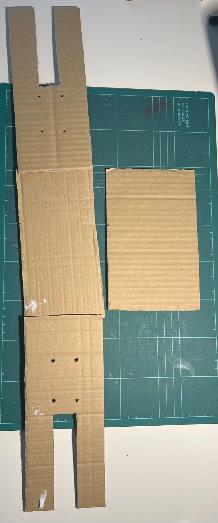 Step 6
⚠
Glue Side B to Base A
Glue Back D to Side B and Base A
D
C
B
A
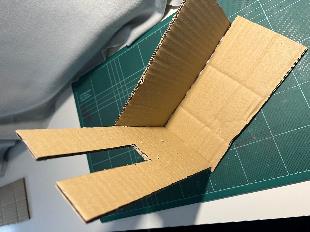 Next glue Side C to Base A and Back D
Glue Lift E to the syringe tops
Use tape for support if needed
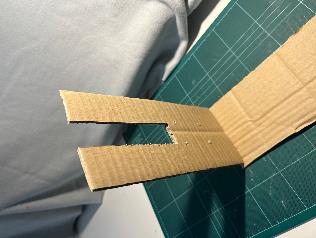 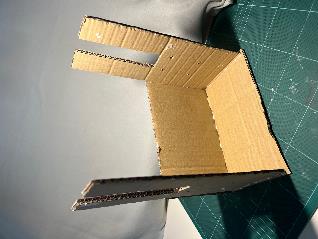 [Speaker Notes: Please note that the syringes are not shown attached to the sides on the above pictures, as these only show the structure – the learners should have the syringes in place.]
Step 7
⚠
Pull out the plungers and attach two syringes to the tubes 
Cut out the boat picture and glue to Lift E
Test the model by pressing in the plungers
Does the lift work?
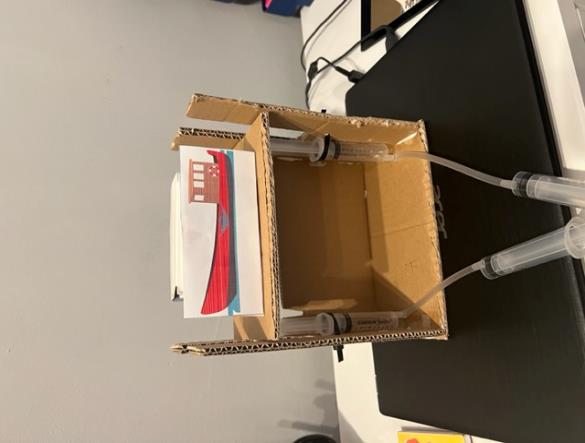 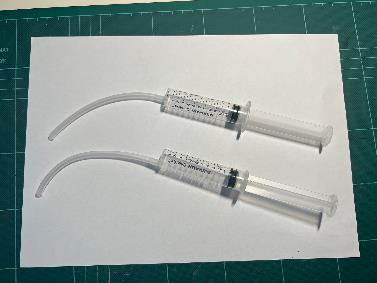 Step 8
⚠
Using air in the syringes is called a pneumatic system
Air is compressible
To increase the power of the lift we can use a hydraulic system
Water is a non-compressible liquid. We can put it in the syringes
Use food dye to colour the water
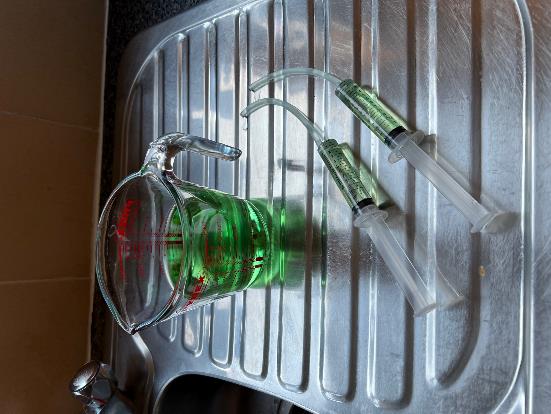 Step 9
⚠
Reattach the water filled syringes to the lift syringes

Re-test the boat lift

You should notice a smoother operation
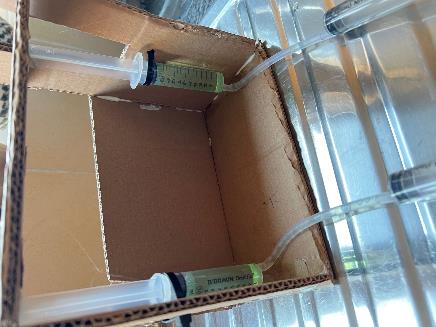 Extension
Investigate how much weight the boat lift can move by gradually increasing the weight lifted. Record your results.